Figure 5. Overlapping aging-related genes and their co-expressed partners with age-related diseases for various classes ...
Hum Mol Genet, Volume 25, Issue 21, 1 November 2016, Pages 4804–4818, https://doi.org/10.1093/hmg/ddw307
The content of this slide may be subject to copyright: please see the slide notes for details.
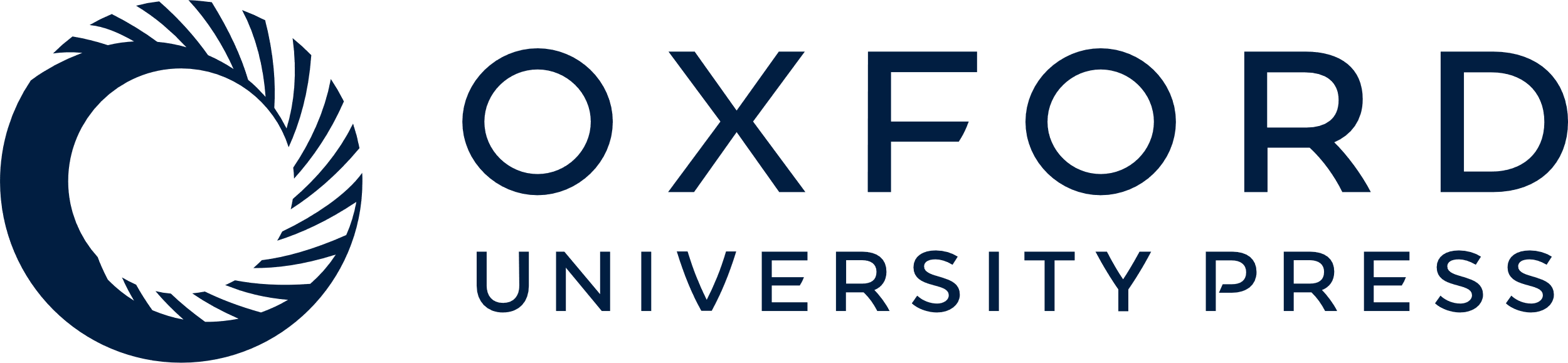 [Speaker Notes: Figure 5. Overlapping aging-related genes and their co-expressed partners with age-related diseases for various classes and organisms. Green means there is at least one age-related disease from that class that significantly overlaps with aging-related genes and red means no association. Model organisms are in descending order of their proximity to humans. This analysis was performed without PBC.


Unless provided in the caption above, the following copyright applies to the content of this slide: © The Author 2016. Published by Oxford University Press.This is an Open Access article distributed under the terms of the Creative Commons Attribution License (http://creativecommons.org/licenses/by/4.0/), which permits unrestricted reuse, distribution, and reproduction in any medium, provided the original work is properly cited.]